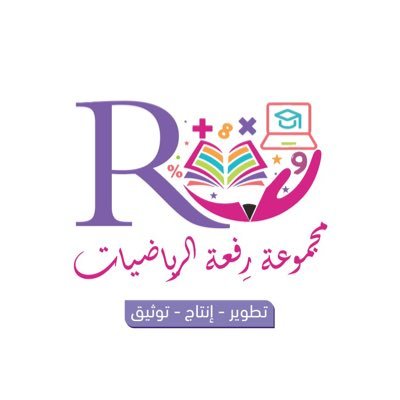 6 - 1
قصص الجمع
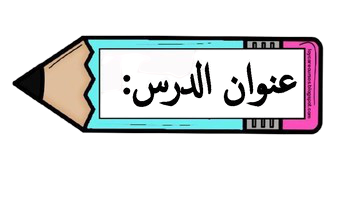 أ.أحـمـد الأحـمـدي  @ahmad9963
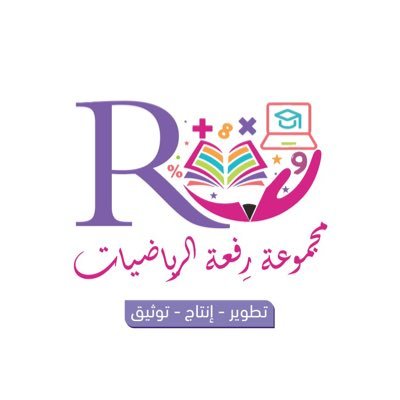 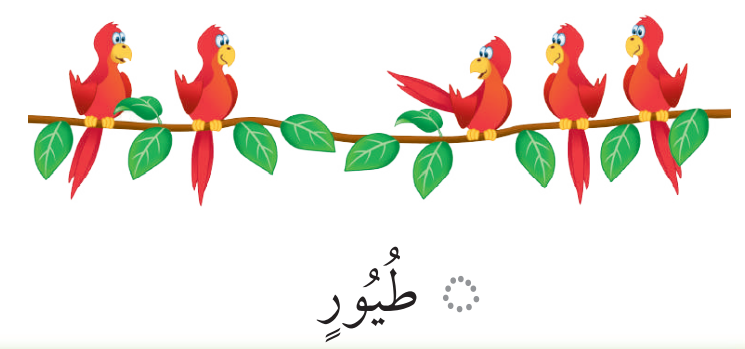 فكرة الدرس

أستعمل قطع العد لتوضيح قصص الجمع
أ.أحـمـد الأحـمـدي  @ahmad9963
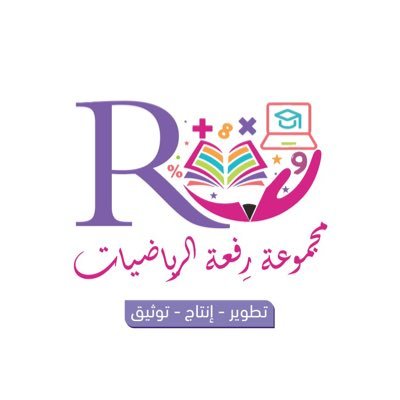 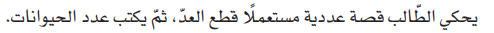 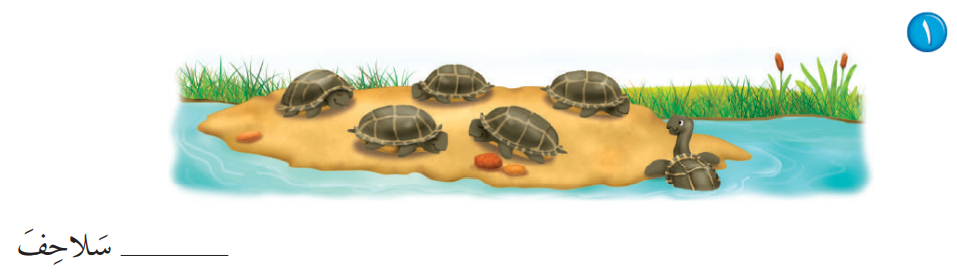 أ.أحـمـد الأحـمـدي  @ahmad9963
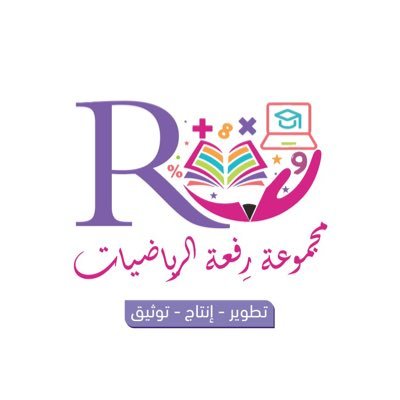 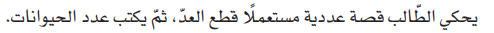 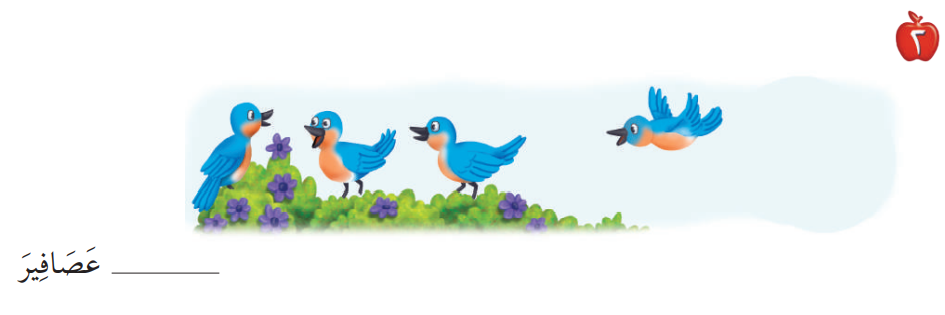 أ.أحـمـد الأحـمـدي  @ahmad9963
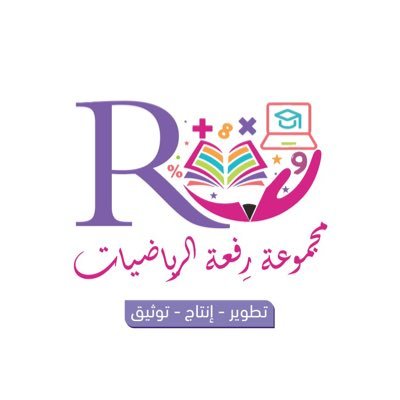 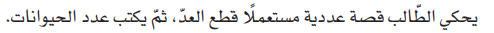 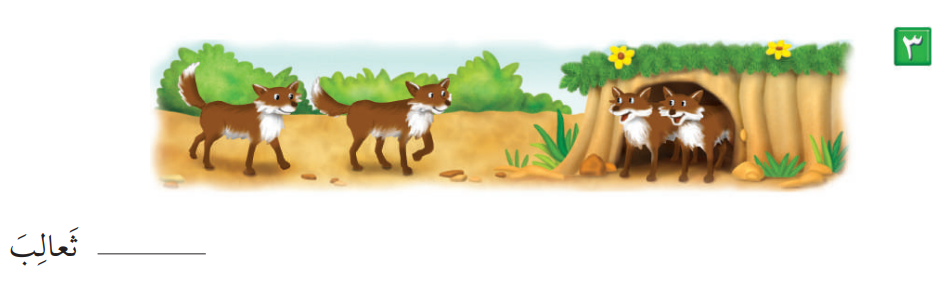 أ.أحـمـد الأحـمـدي  @ahmad9963
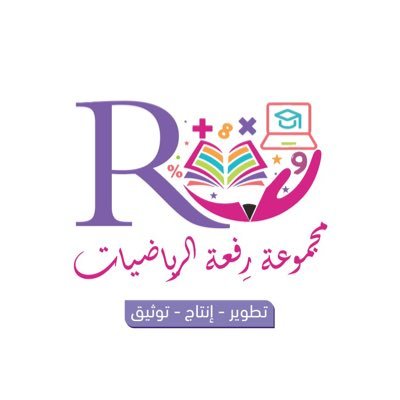 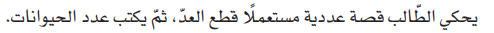 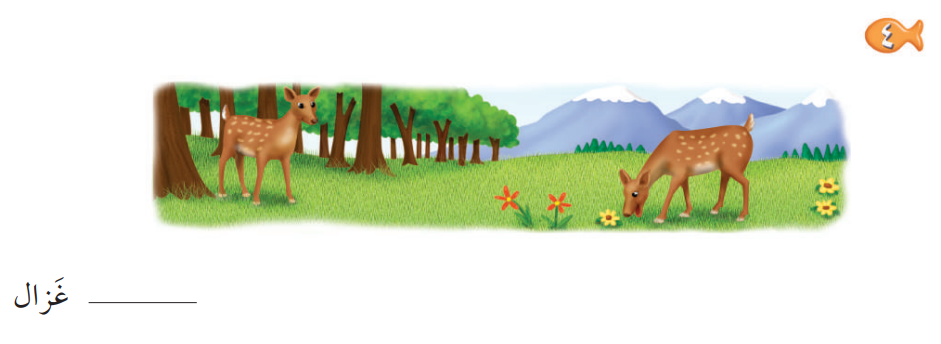 أ.أحـمـد الأحـمـدي  @ahmad9963
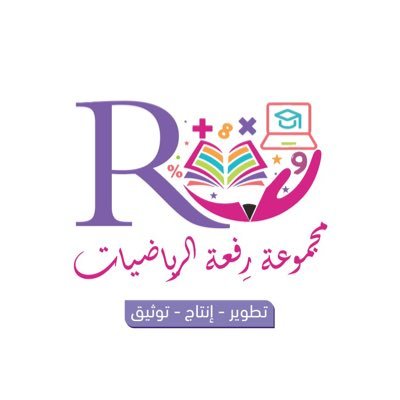 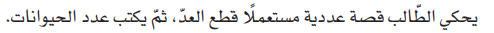 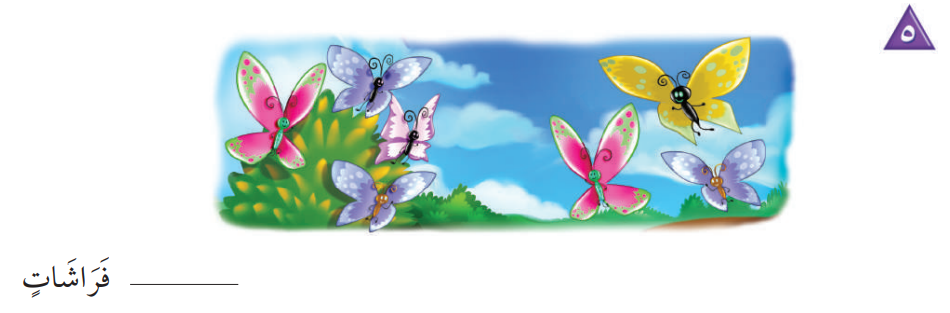 أ.أحـمـد الأحـمـدي  @ahmad9963